Review:Translating without in-domain corpus: Machine translation post-editing with online learning techniques
Antonio L. Lagarda, Daniel Ortiz-Martínez, Vicent Alabau, Francisco Casacuberta
Lagarda, A.L., et al., Translating without in-domain corpus: Machine translation post-editing with online learning techniques. Comput. Speech Lang. (2014), http://dx.doi.org/10.1016/j.csl.2014.10.004
Outline
Overview/Background
Methods
Results
Discussion/Conclusion
Application
Overview / Background
Overview / Background
Need for high quality translation for variety of corpora
Manual translation expensive
Machine Translation is not perfect
Specialized corpora pose problems due to lack of training data in reliable Machine Translation systems
[Speaker Notes: Domian corpora for training expensive]
Overview / Background
Popular solutions:
W/O Resources
Manual translation
WEB
Web-based translation app., with post-editing
RBMT
Rule Based Machine Translation, with post-editing
SMT
Statistical Machine Translation, with post-editing
[Speaker Notes: Most solutions use some post editing element, the goal of the study is to identify which editing method works best]
Methods & Study Design
Scenario
Study Scenario
Comparing the popular solutions with an automatic post-editing module (APE)
Domain Adaptation as an APE problem
Typical APE
Translation System employed
Statistical APE processes system output
Results calculated in BLEU score
Methods
Typical setup of MT with APE system (Fig.1)
Methods
APE is set up in an online learning framework
Base translation system employed
User validates/corrects sampled translations
User validated output is included in retraining the models for translation system
Updated models apply to successive sentences
[Speaker Notes: Online learning is essentially active learning, incrementally more training examples one pass at a time, previous examples are not revised]
Methods
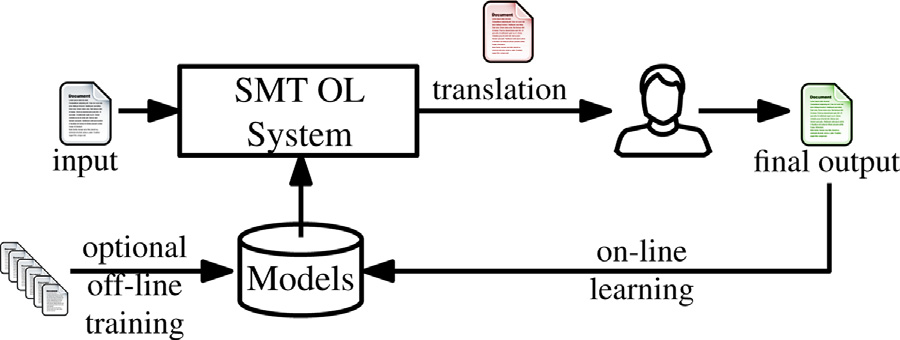 SMT with Online Learning/Active learning (Fig. 2)
Study Design
Base Translation Systems
w/o Resources – “THOT” Online Learning SMT(no translation memory, dictionary or trained models)
RBMT : 2 for each language pair
WEB : Google, Bing, Yandex
SMT : Moses – open source tool kit
Oracle : in domain Moses-trained SMT.
Study Design
Active Learning Automatic Post Editor
SMT 
Simplified log-linear model to generate translations
Feature Functions:
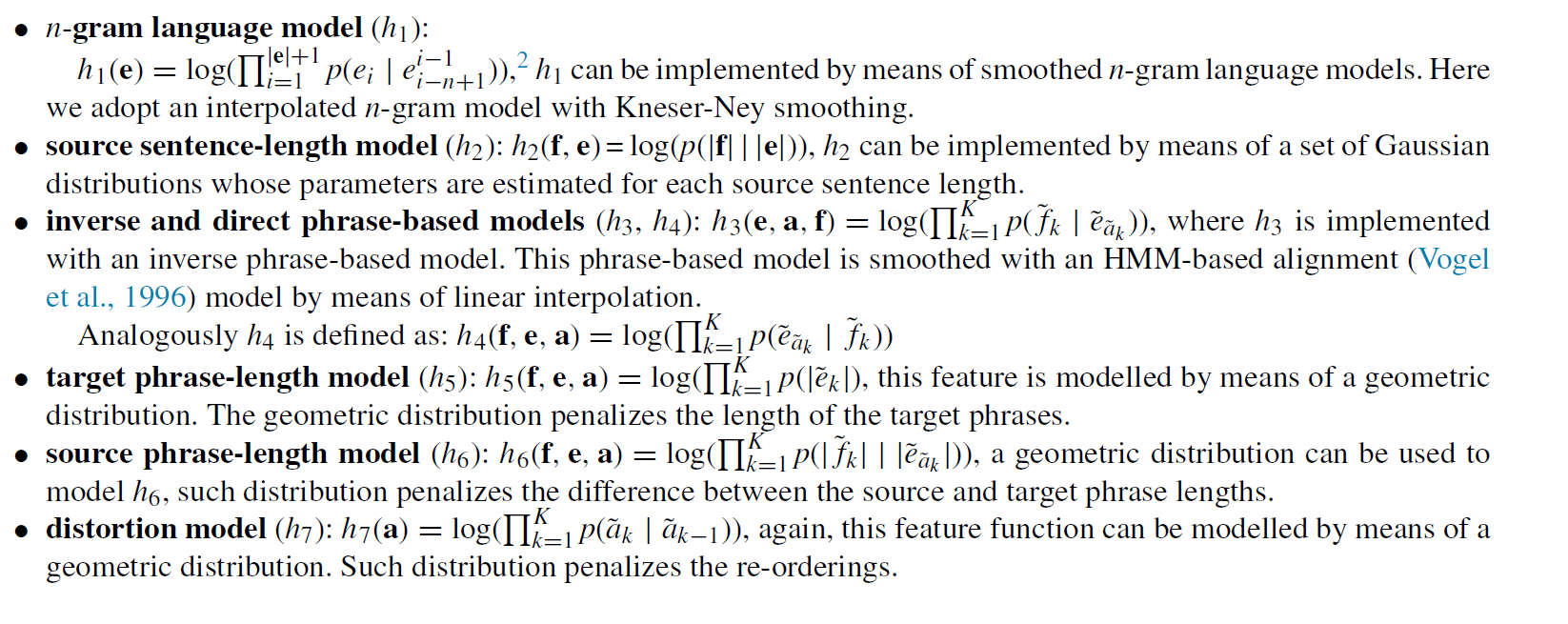 Study Design
Active Learning APE
SMT 
Log-linear model extended from user feedback
Incremental EM (expectation maximization) algorithm (convergence after each training sample)
Differs from previous work by word alignment
Word alignment used is based on HMM vs edit distance (rule)
WA integrated in online SMT
Estimated by the incremental EM
Evaluation Metrics
Results calculated in BLEU score
BiLingual Evaluation Understudy
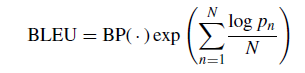 Usually N=4
Papineni, K., Roukos, S., Ward, T., Zhu, W.-J., 2002. Bleu: a method for automatic evaluation of machine translation. In: Proceedings of ACL,Philadelphia, PA, USA, pp. 311–318.
[Speaker Notes: Geometric mean of precision of ngrams of various lengths between hypothesis (system) and set of reference translations
 multiplied by a factor BP(.) that penalizes short sentences.
p%n – precision of ngrams]
Corpora
4 Corpora
Xerox – non-public source
Europarl - popular multi lingual MT source 		       used for Out of Domain Training
Language Pairs:
Spanish (es)                            English (en)
Spanish (es)                            Catalan (ca)
Results
Results
EMEA (Health) (fig. 3)
English -> Spanish (reverse results same)
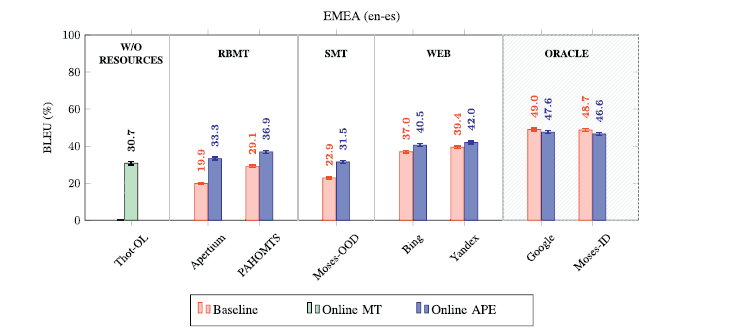 [Speaker Notes: w/o resources is a SMT with no training data. Just online learning, so starting from blank models
‘Oracle’ – gold standard not used because this is still a MT system]
Results
Xerox (Technical) (fig. 5)
English -> Spanish (reverse results similar,                                  slightly worse)
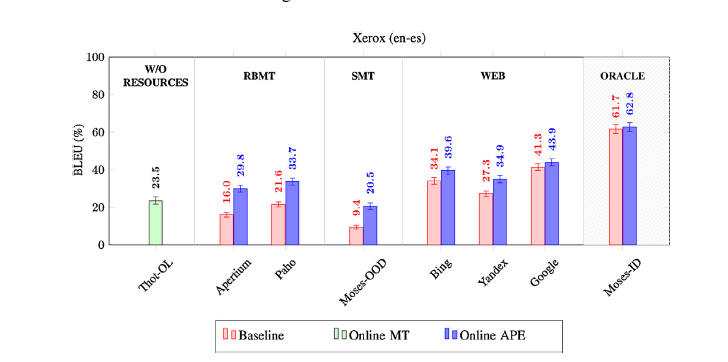 Results
Xerox (Technical) (fig. 5)
English -> Spanish (reverse results similar,                                  slightly worse)
not stat. significant
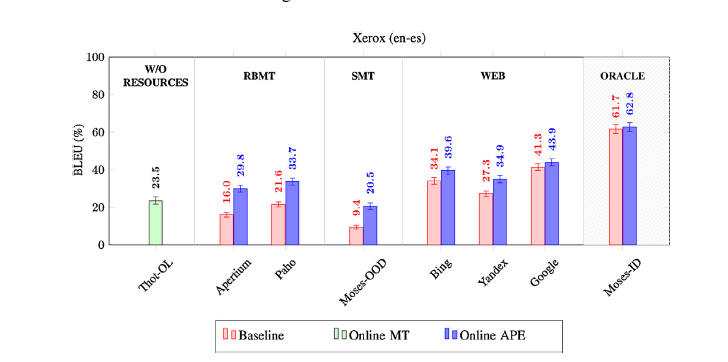 Results
I3media (News) (fig. 7)
Spanish -> Catalan (reverse results similar)
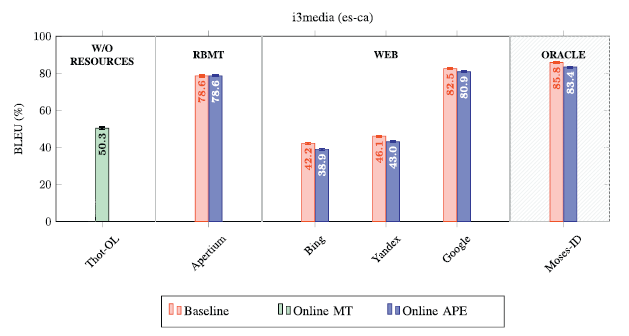 [Speaker Notes: High baseline, similar languages Catalan – Spanish; BLEU 16 without a single word change]
Discussion and Conclusion
Discussion & Conclusion
Repetition Rate
Measures the degree of document-internal repetition for a given corpus
Rate of non singleton n-grams in a given text
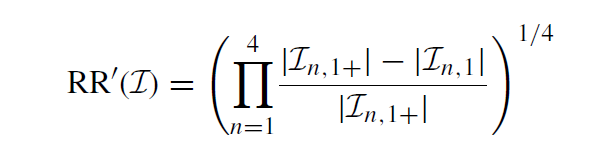 set of different n-grams contained in-domain corpus I 
set of different n-grams occurring only once in I
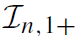 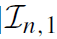 [Speaker Notes: Original repetition rate they cite used a sliding window of 1000 words, but they decide to calculate the entire text for a real scenario
(Rates of non-singleton ngrams in original are calculated and geometrically averaged)]
Discussion & Conclusion
Repetition Rate
High Repetition = Active Learning success
Low Repetition = more work for editor
Baseline Online MT highly correlated to repetition rate
Exception: i3media (news)
High variability in sub-domains
Small documents, each documents repr
 95% docs < 30 sent
[Speaker Notes: Green – Baseline Online MT
Blue – Baseline Blackbox MT (no online)
Red – Online APE system output
B> red, OL not helpful
G> red OL doesn’t benefit from APE over black box]
Application
Disparate subdomains in clinical notes
Evaluation of repetition can assess whether Active Learning methods can work for multiple tasks
Named Entity Recognition
Most frequently occurring NE Pre-Annotation project
SMT - phrase-based translation
Phrase-based NE and Dx prevalent in clinical notes
[Speaker Notes: Other examples in Pestian lab?]